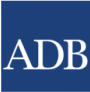 Extended resources for Module 3
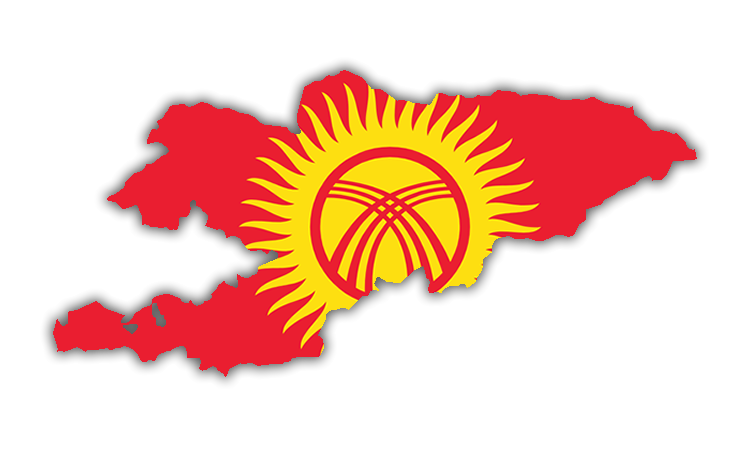 https://www.affdu.com/ru/how-to-use-social-media-ecommerce-effectively.html
https://www.actualidadecommerce.com/ru/como-aplicar-el-comercio-electronico-en-otras-redes-sociales/
https://www.affde.com/ru/marketing-ecommerce-using-social-media.html
https://ru-ru.facebook.com/business/industries/ecommerce
https://hostingpill.com/ru/статистика/статистика-электронной-коммерции/
https://www.affde.com/ru/the-top-ecommerce-platforms.html
https://kabar.kg/news/iatc-kabar-kakie-perspektivy-u-elektronnoi-kommertcii-i-biznesa-v-kyrgyzstane/
https://economist.kg/novosti/2020/02/09/auditoriya-instagram-v-kyrgyzstane-prevysila-2-mln-chelovek/
https://e-cis.info/news/567/95004/
https://vecherka.kg/2018/11/06/podrob/1.html
TA6618-Enabling a conducive environment for e-commerce
Module 3 - Entrepreneurial case studies on  e-commerce digital technology